Blockchain and Privacy International Workshop, 
Berkman-Klein Center for Internet and Society, Harvard University (Massachussets/Etats-Unis), 22 mai 2023.

Blockchain, as a technological tool with strong ambivalences for fundamental rights and especially data protection

Sandrine Turgis
University of Rennes (France)
IODE (UMR CNRS 6262)
https://www.linkedin.com/in/sandrineturgis
PriCLeSS (Labex CominLabs): https://project.inria.fr/pricless/
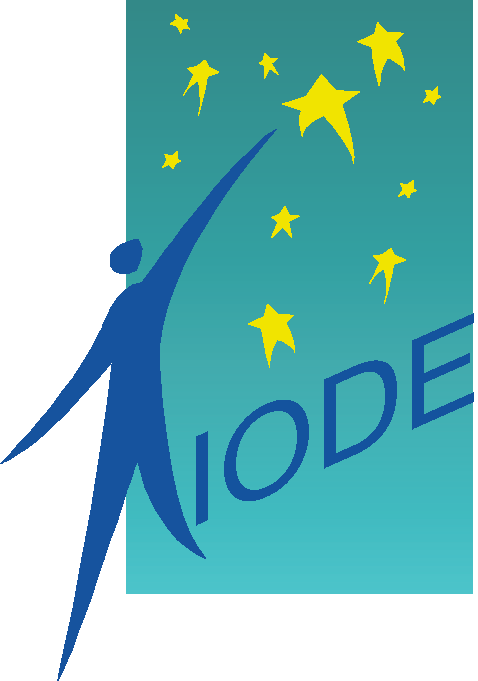 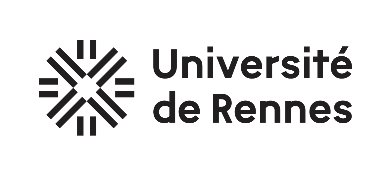 The European legal environment on Privacy/Protection of personal data
European Union: 
the EU Charter of Fundamental Rights of 2000
the GDPR, the  General Data Protection Regulation of 2016
Council of Europe: 
the European Convention on Human Rights (ECHR) of 1950 
the 1981 Convention for the Protection of Individuals with regard to Automatic Processing of Personal Data
1. The technical specificities of blockchain, sources of questions concerning compliance with the RGPD and, beyond, European law for the protection of fundamental rights
what should be considered as personal data in blockchain?

Are the GDPR’s rules applicable to a decentralized system? 
the notion of data controller
The immutability of the blockchain:

raises uncertainties about the possibility of ensuring the effectiveness of some of the "data rights" protected in the GDPR.
2. The technical specificities of blockchain, possible answers to the requirements of the RGPD and the European law of fundamental rights
To achive equivalence with the requirements of the GDPR? 
Is it possible to argue that the blockchain technology could offer a particularly effective technical solution to meet the legal requirements of the GDPR?
“data protection by design”

not the data itself but the proof that this data exists

principle of data minimization as stated in Article 25 of the RGPD

to provide proof of consent to data processing